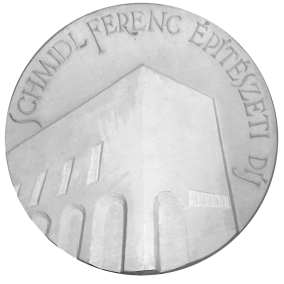 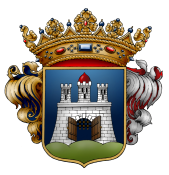 SCHMIDL  FERENC  ÉPÍTÉSZETI  DÍJ    2023.
SZENT ISTVÁN KIRÁLY MÚZEUM RENDHÁZ
épület rekonstrukciója és fogadó épület bővítése
Tervező: Erdei Ibolya, 
Erdei László és Karé Krisztián
Fotók: Simon Erika, Karé Krisztián
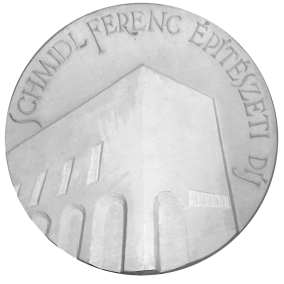 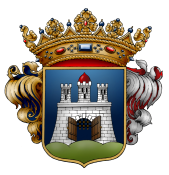 SCHMIDL  FERENC  ÉPÍTÉSZETI  DÍJ    2023.
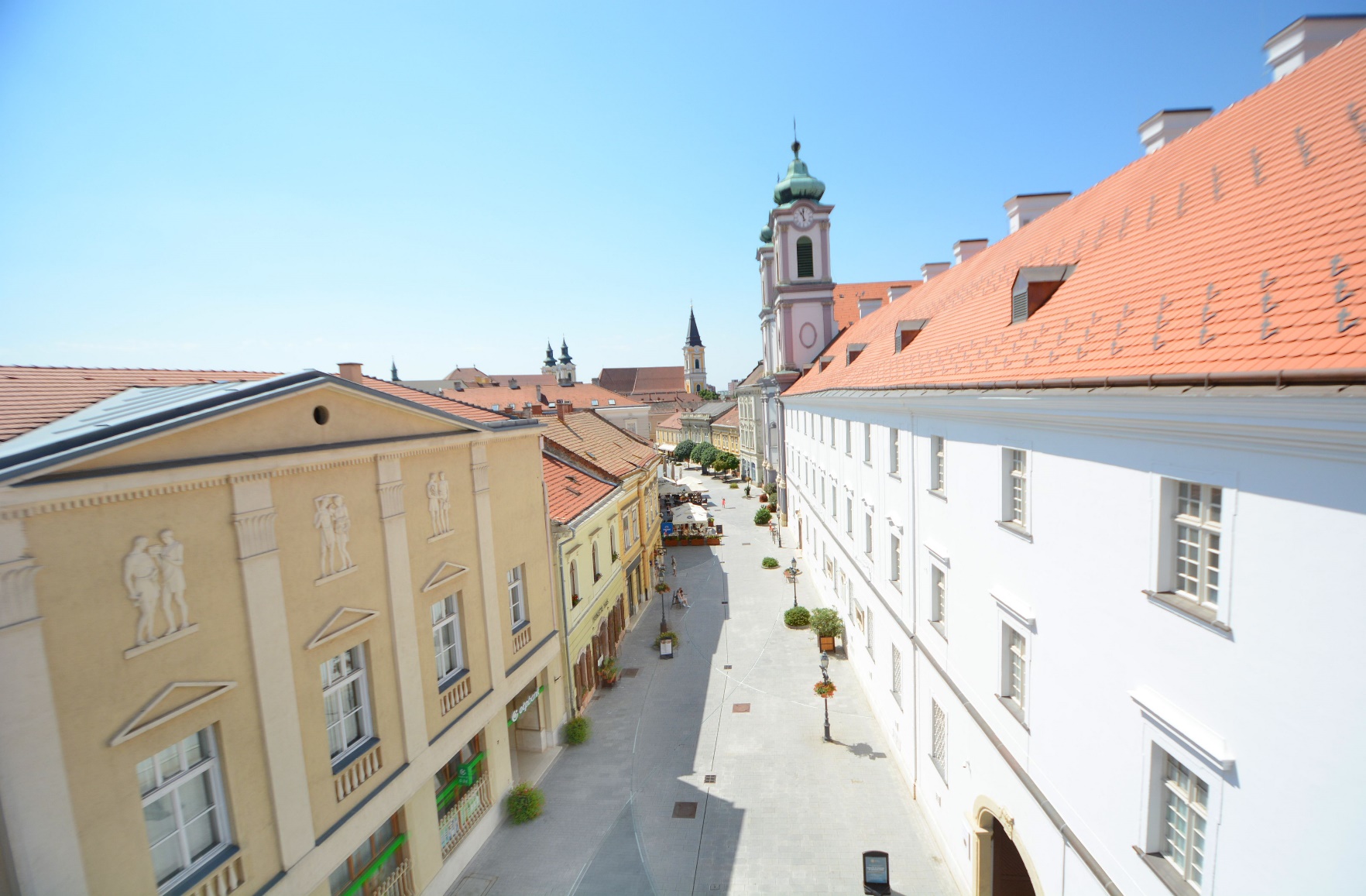 FŐ UTCA  HOMLOKZAT
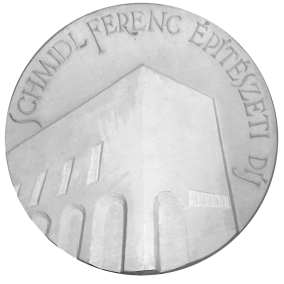 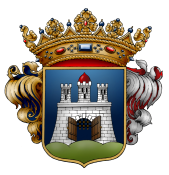 SCHMIDL  FERENC  ÉPÍTÉSZETI  DÍJ    2023.
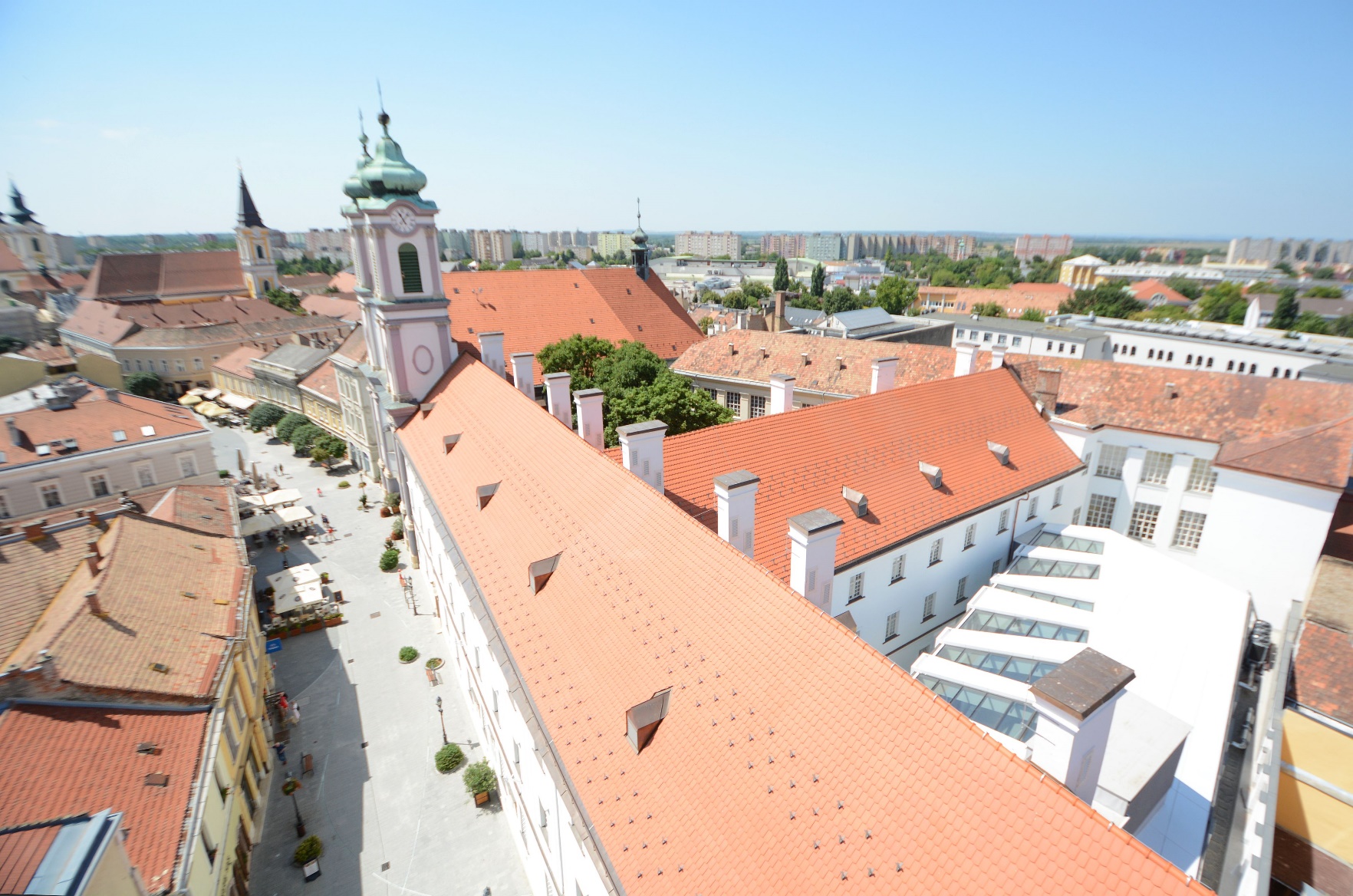 MADÁRTÁVLAT FŐ UTCA
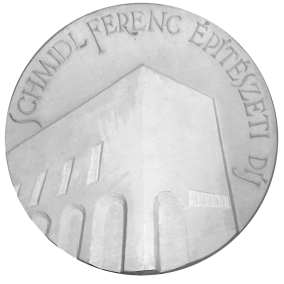 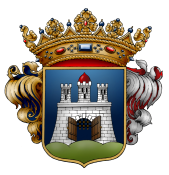 SCHMIDL  FERENC  ÉPÍTÉSZETI  DÍJ    2023.
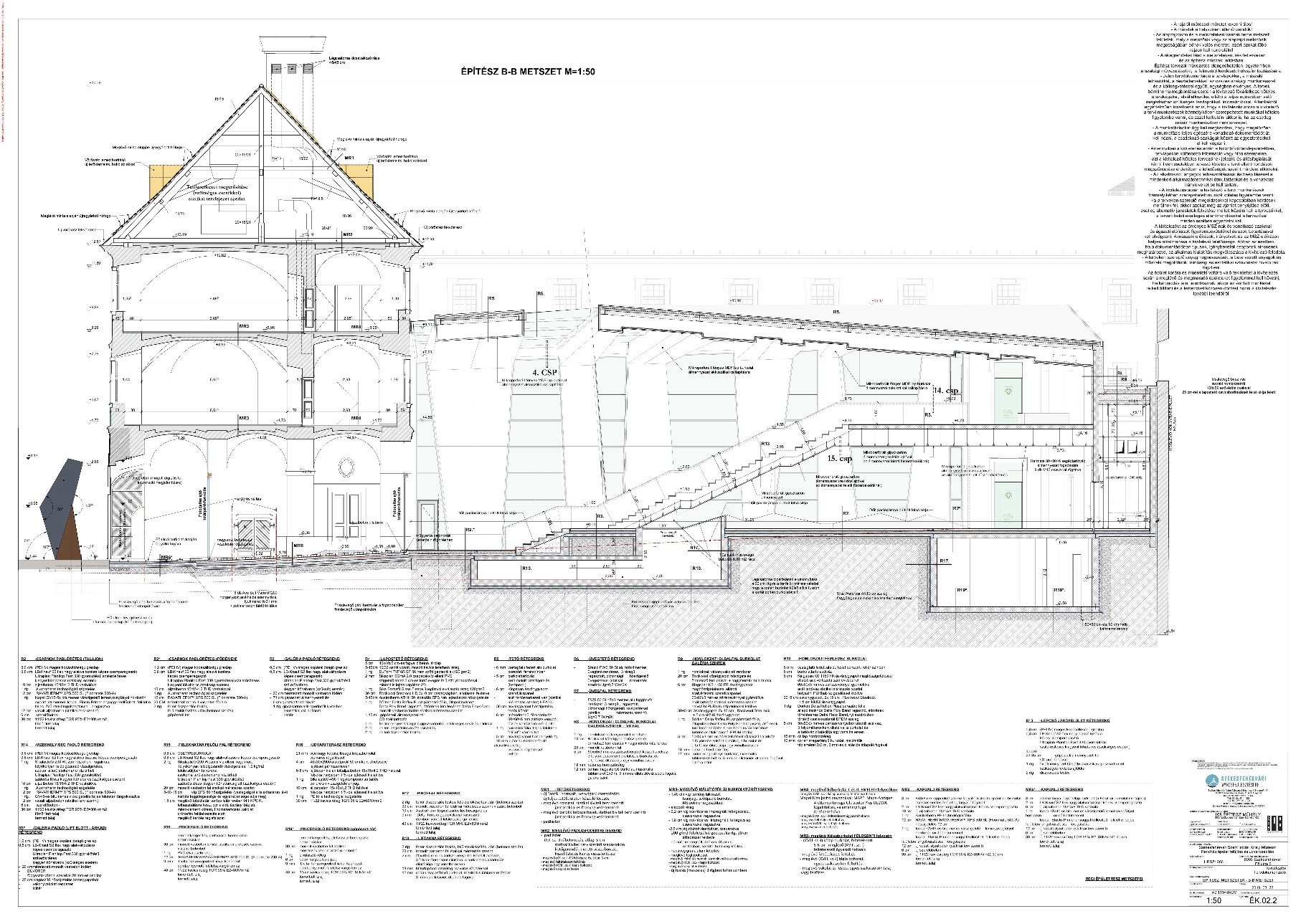 METSZET
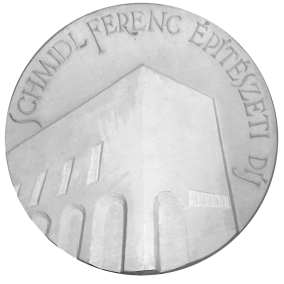 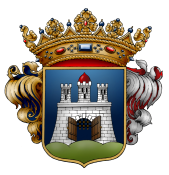 SCHMIDL  FERENC  ÉPÍTÉSZETI  DÍJ    2023.
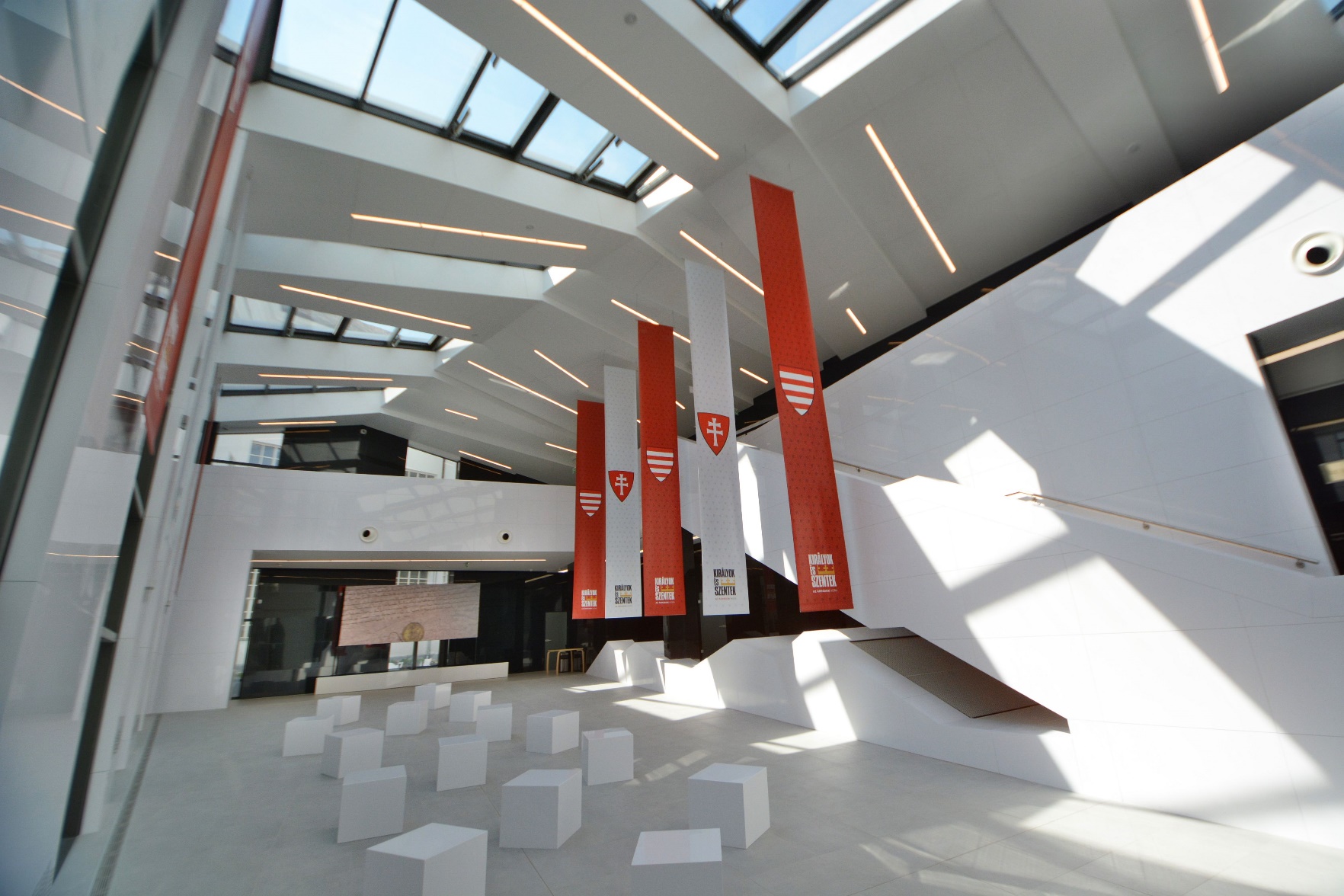 BELSŐ TEREK
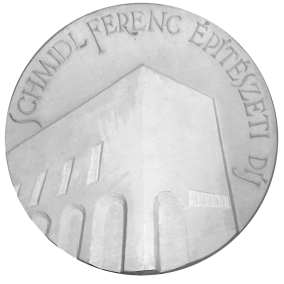 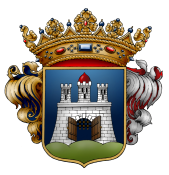 SCHMIDL  FERENC  ÉPÍTÉSZETI  DÍJ    2023.
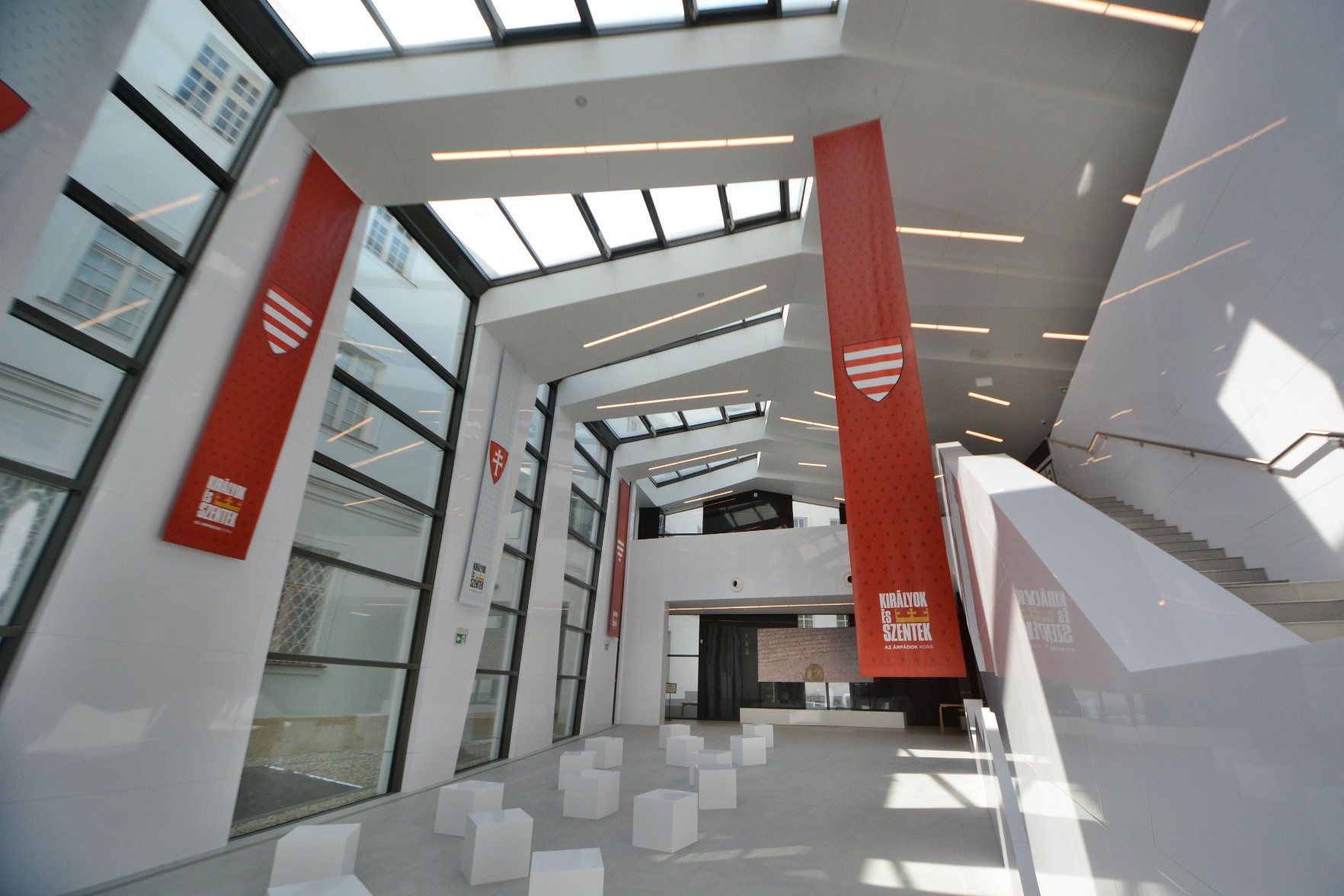 BELSŐ TEREK
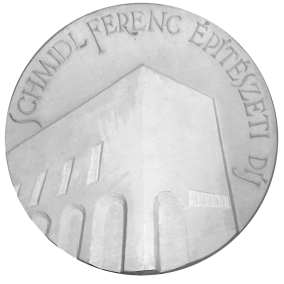 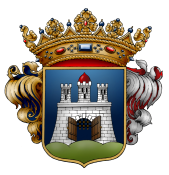 SCHMIDL  FERENC  ÉPÍTÉSZETI  DÍJ    2023.
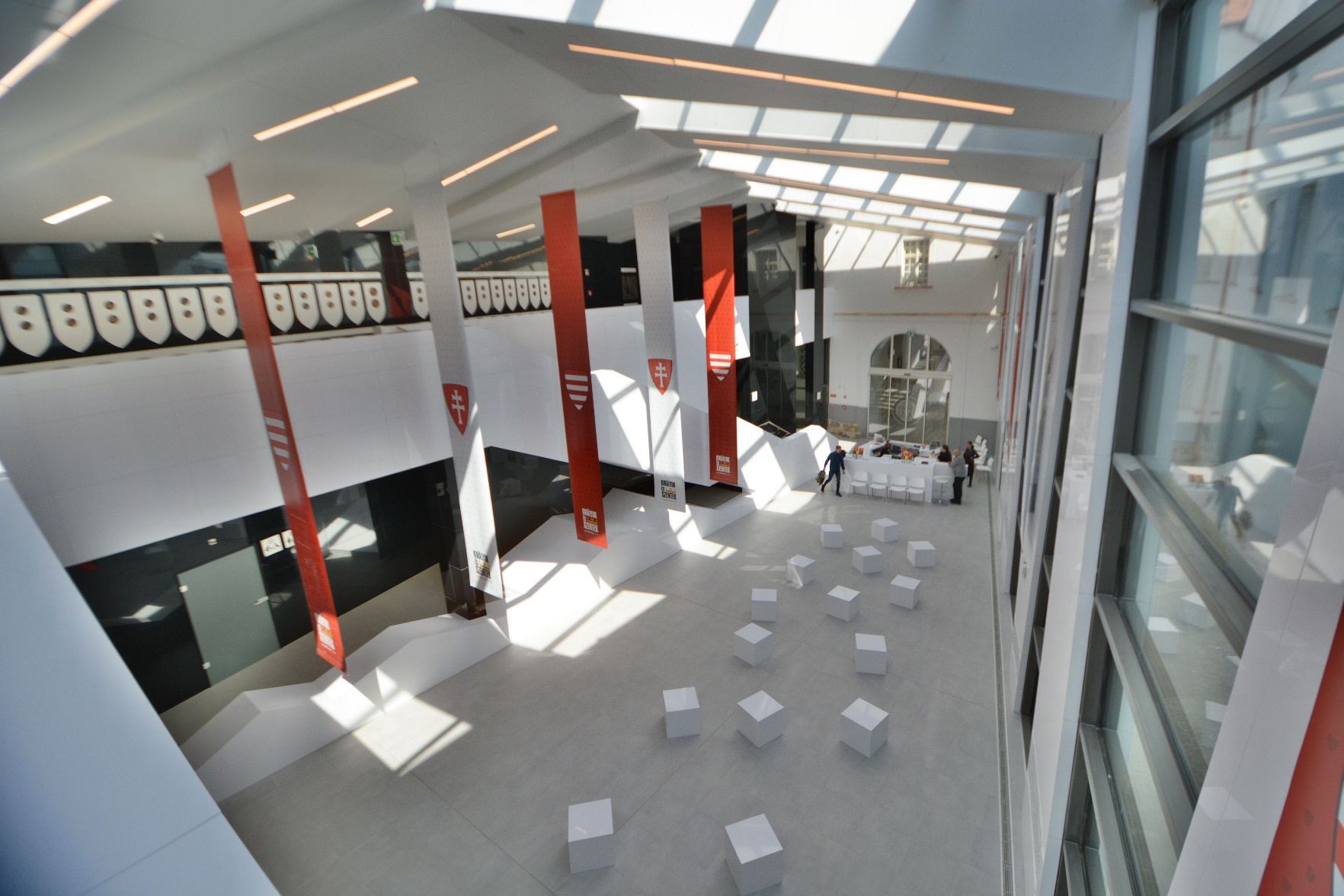 BELSŐ TEREK
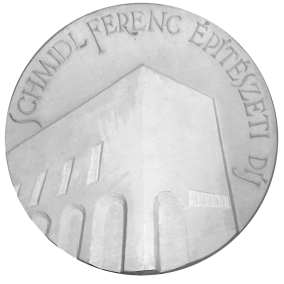 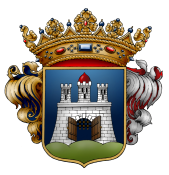 SCHMIDL  FERENC  ÉPÍTÉSZETI  DÍJ    2023.
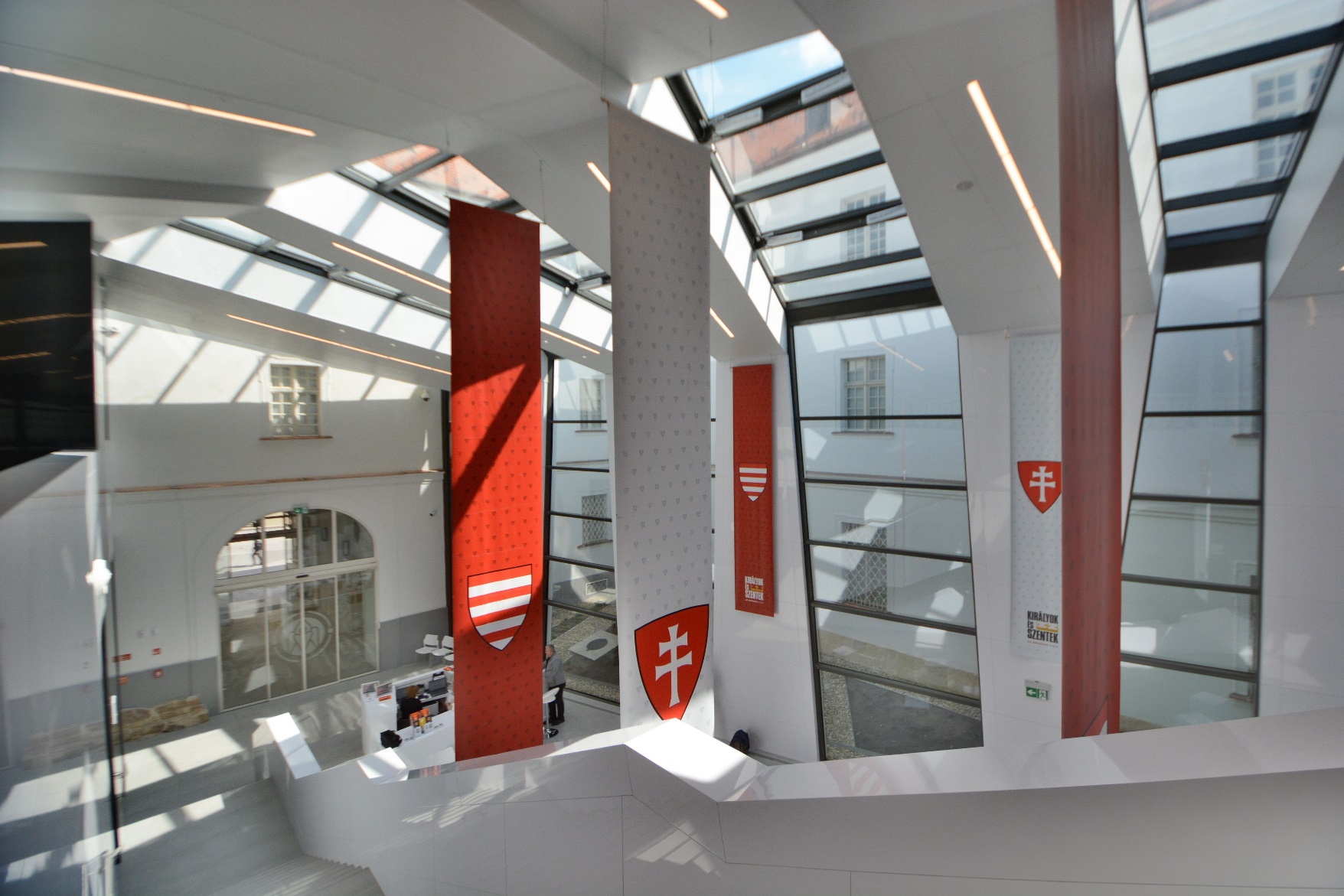 BELSŐ TEREK
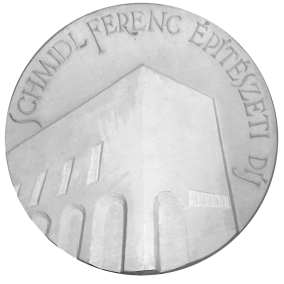 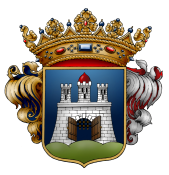 SCHMIDL  FERENC  ÉPÍTÉSZETI  DÍJ    2023.
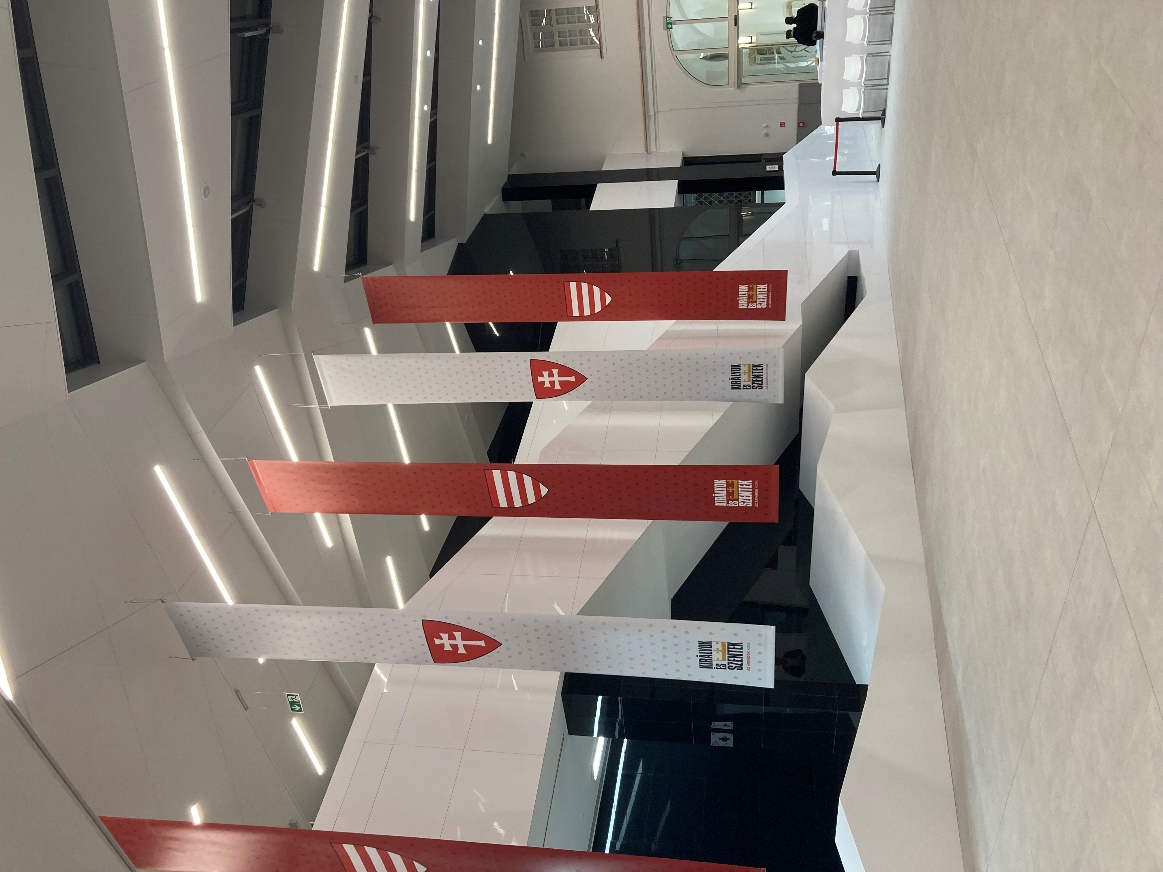 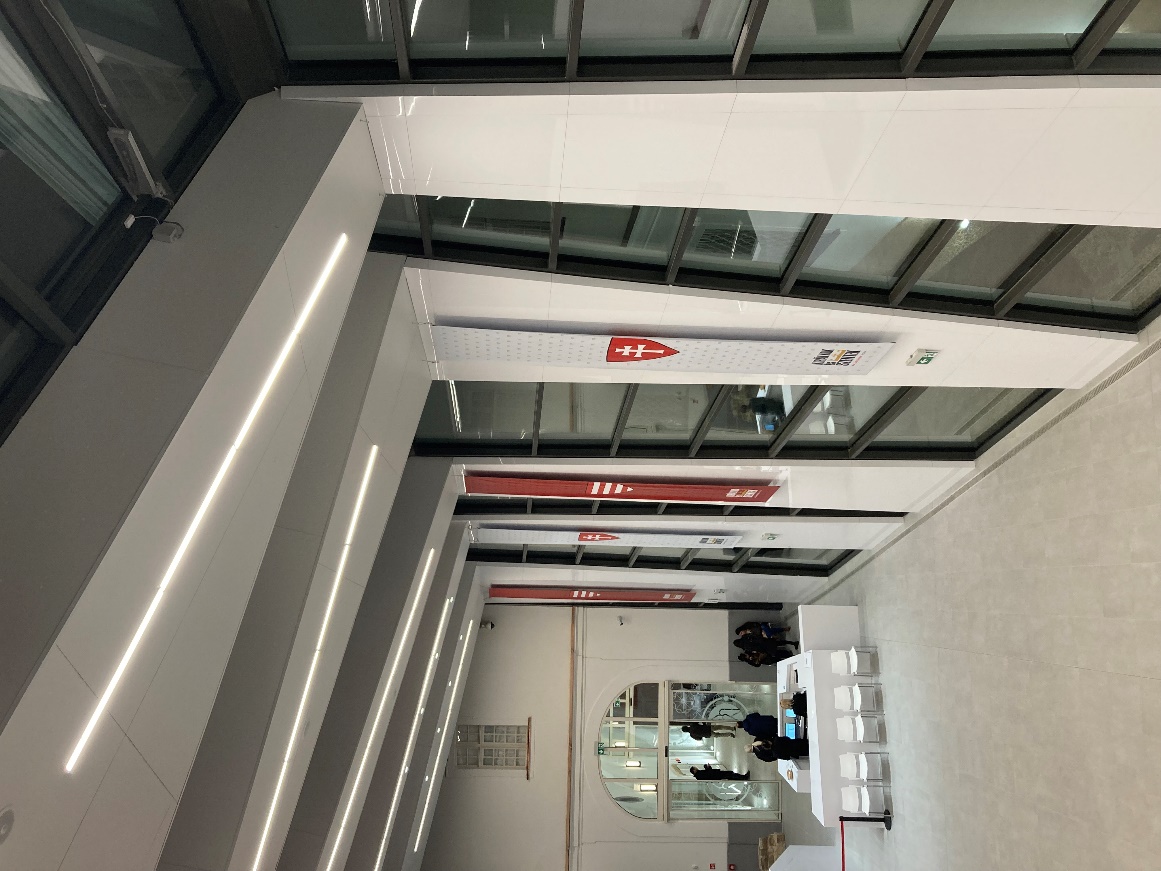 BELSŐ TEREK
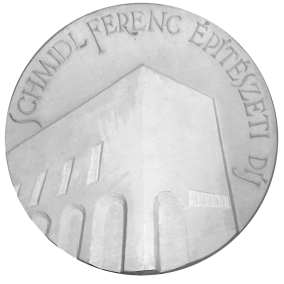 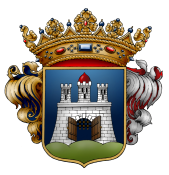 SCHMIDL  FERENC  ÉPÍTÉSZETI  DÍJ    2023.
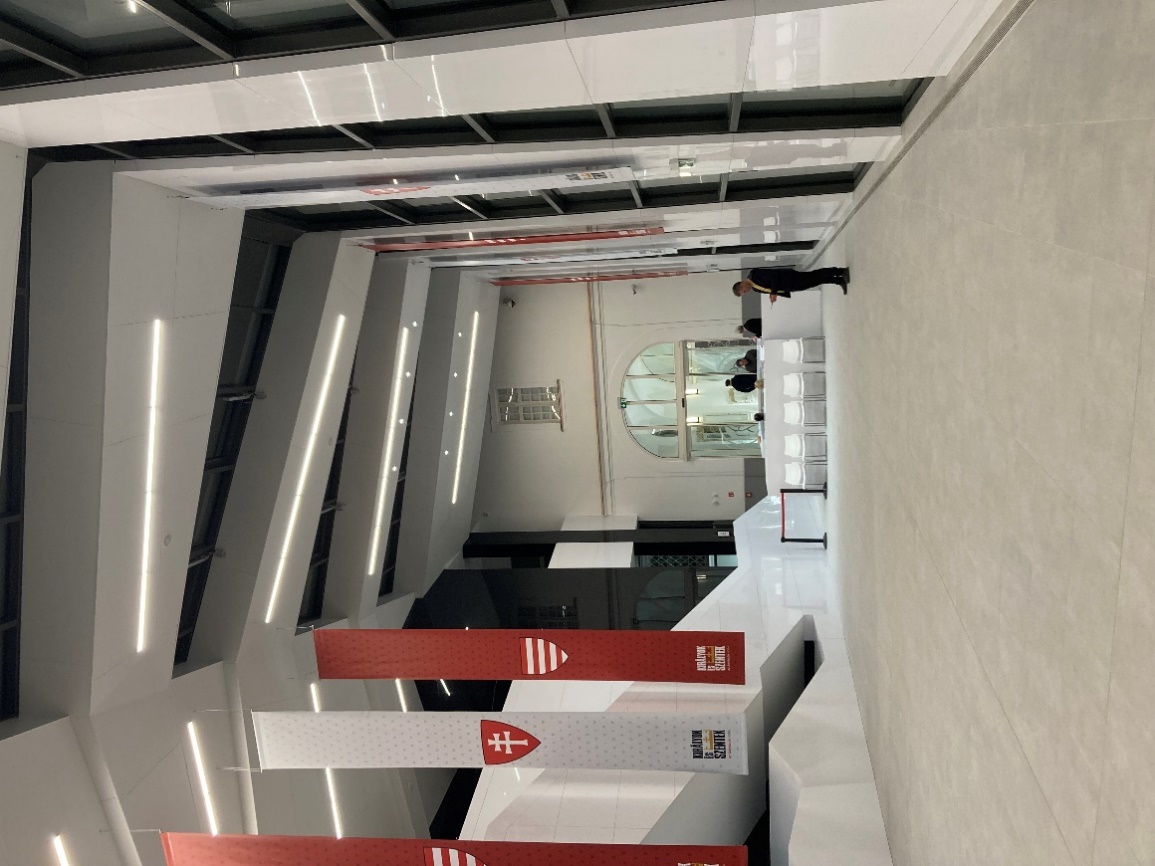 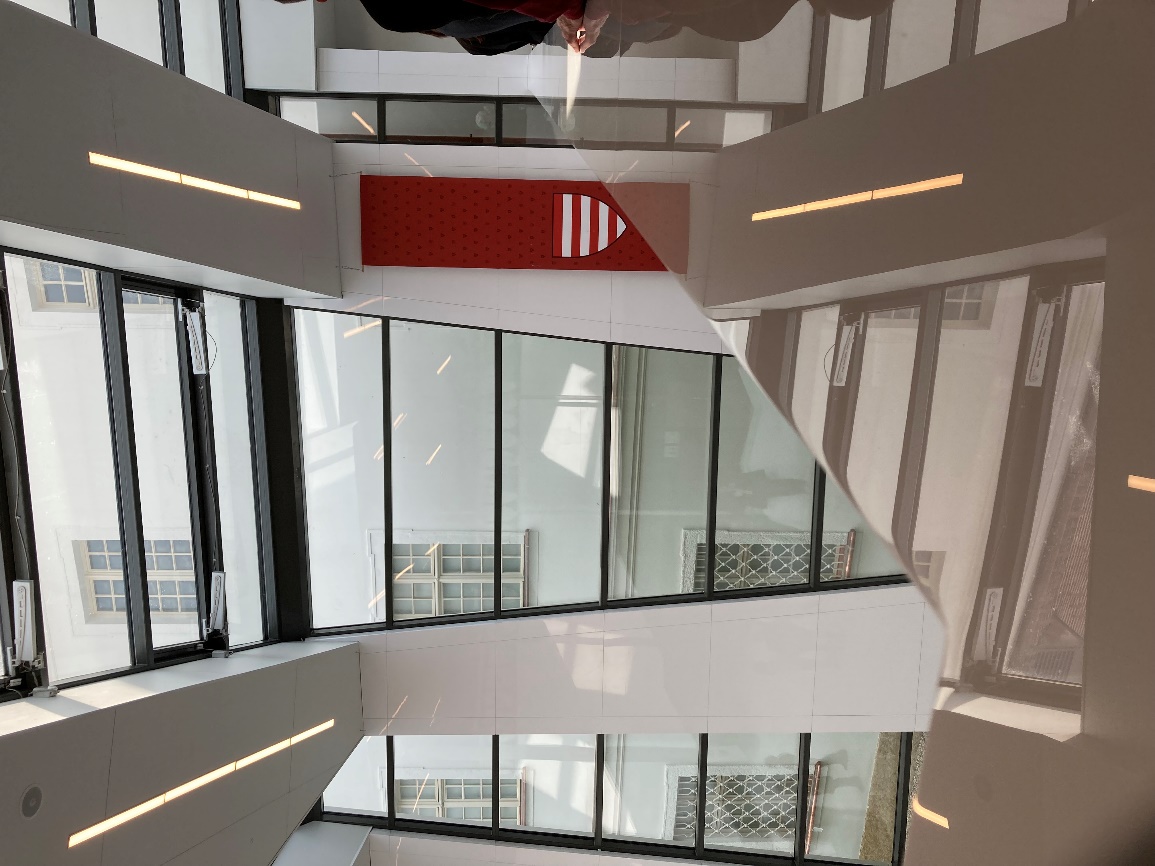 BELSŐ TEREK
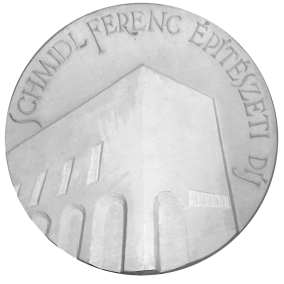 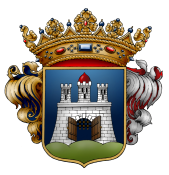 SCHMIDL  FERENC  ÉPÍTÉSZETI  DÍJ    2023.
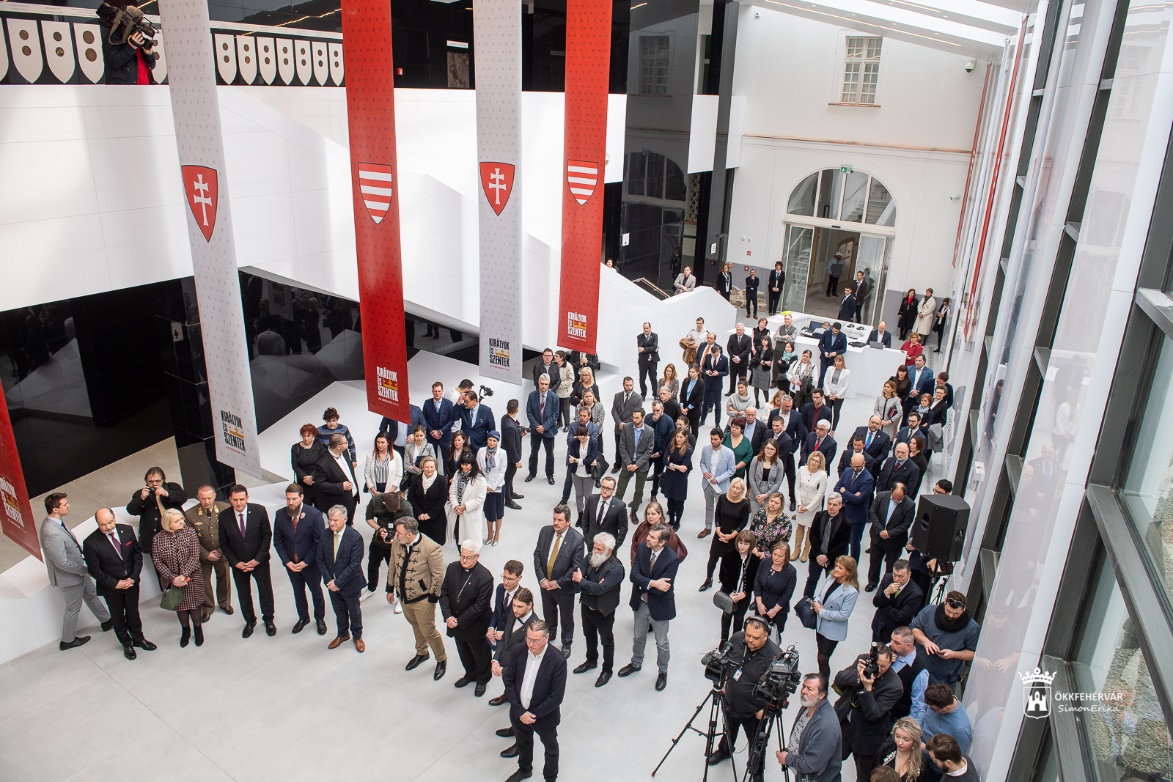 KIÁLLÍTÁS
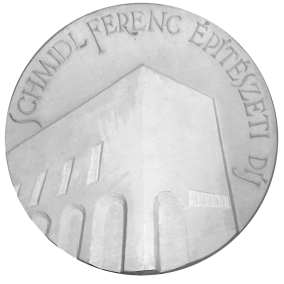 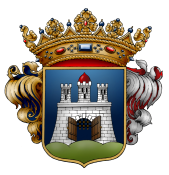 SCHMIDL  FERENC  ÉPÍTÉSZETI  DÍJ    2023.
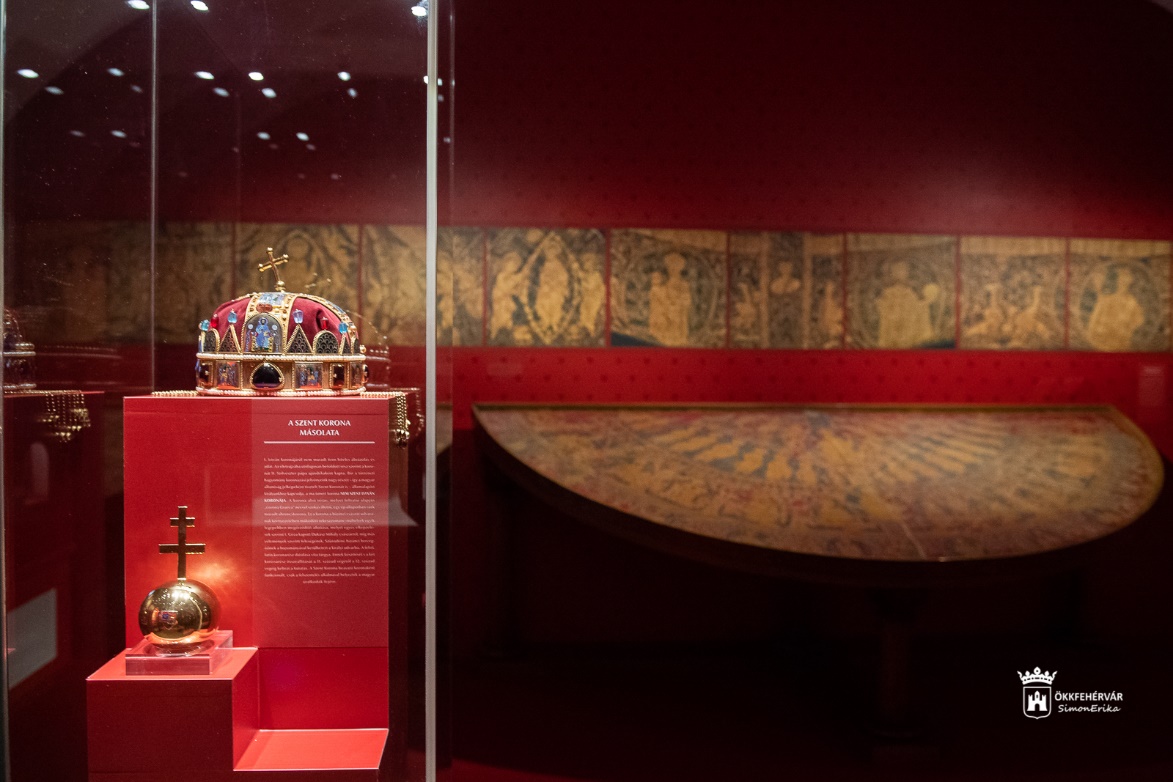 KIÁLLÍTÁS
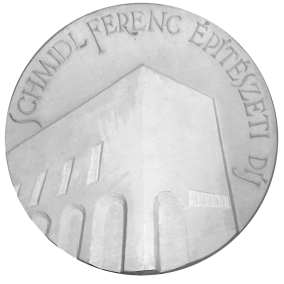 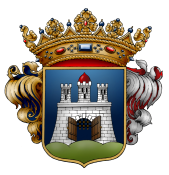 SCHMIDL  FERENC  ÉPÍTÉSZETI  DÍJ    2023.
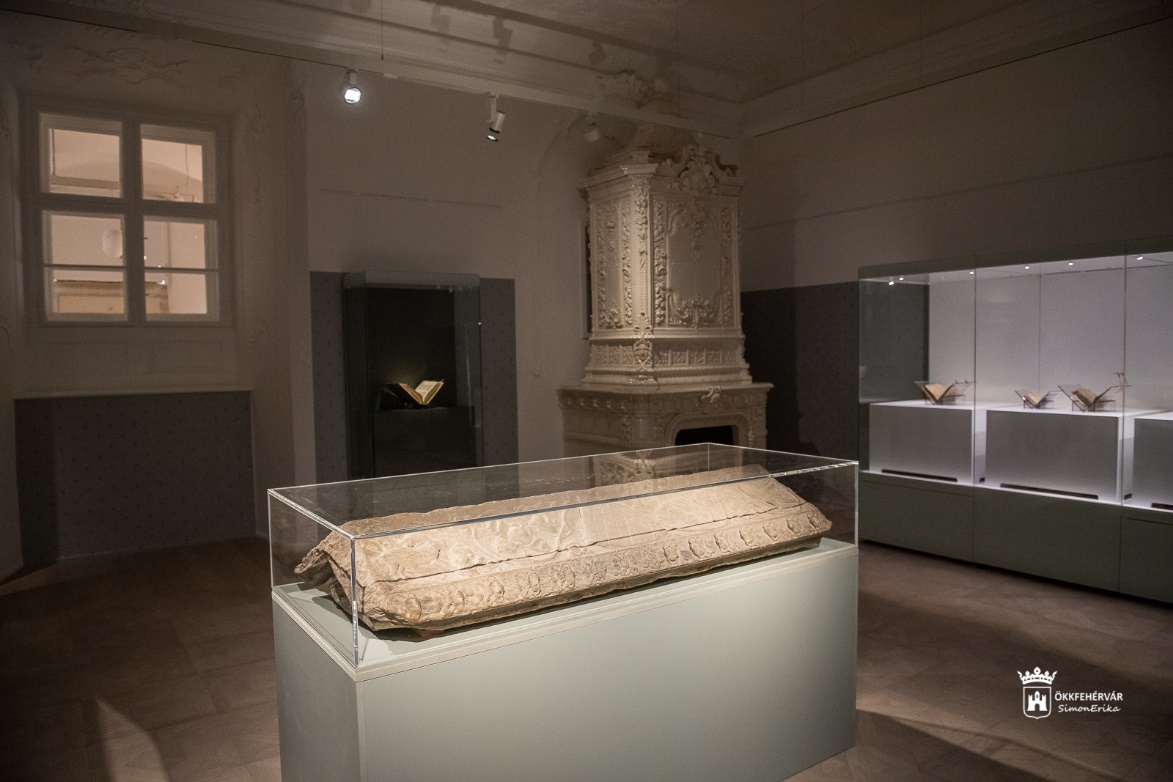 KIÁLLÍTÁS
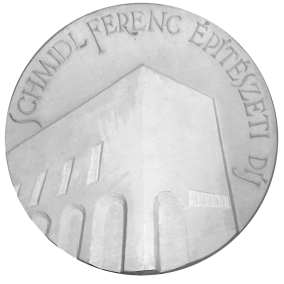 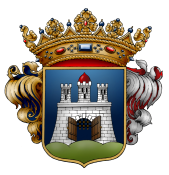 SCHMIDL  FERENC  ÉPÍTÉSZETI  DÍJ    2023.
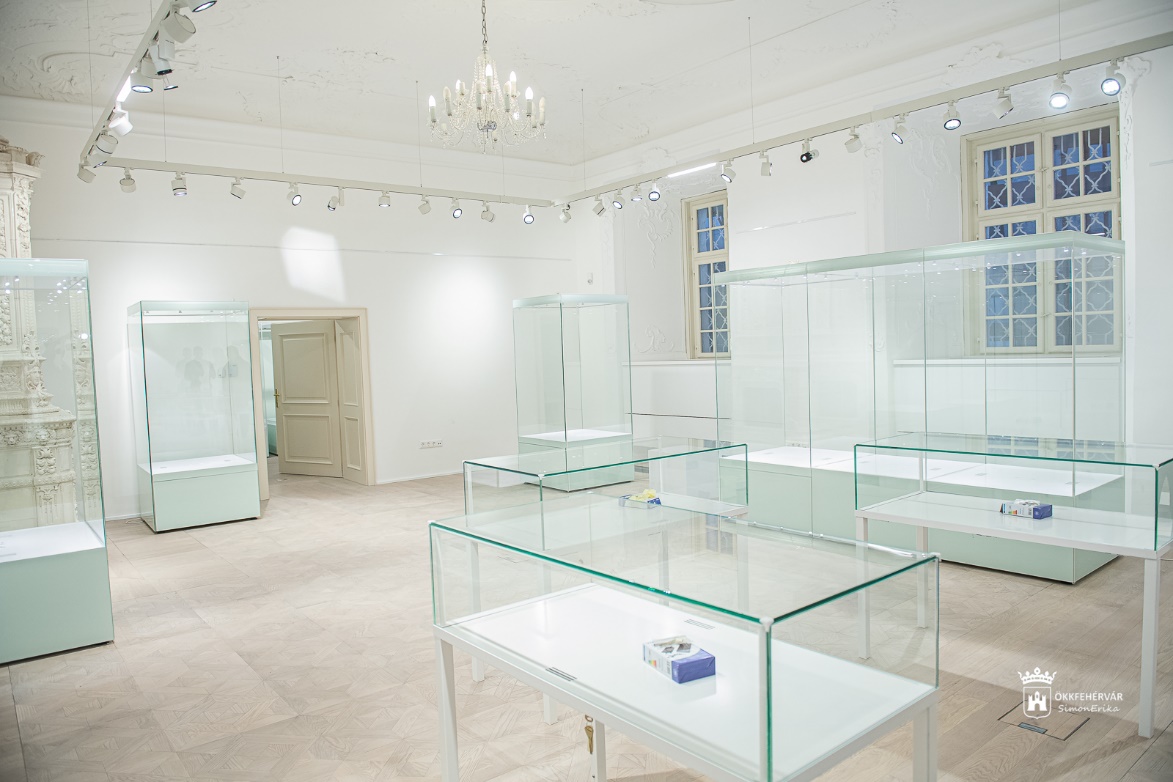 KIÁLLÍTÁS
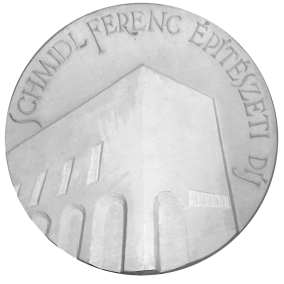 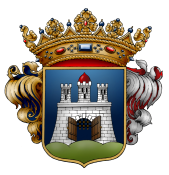 SCHMIDL  FERENC  ÉPÍTÉSZETI  DÍJ    2023.
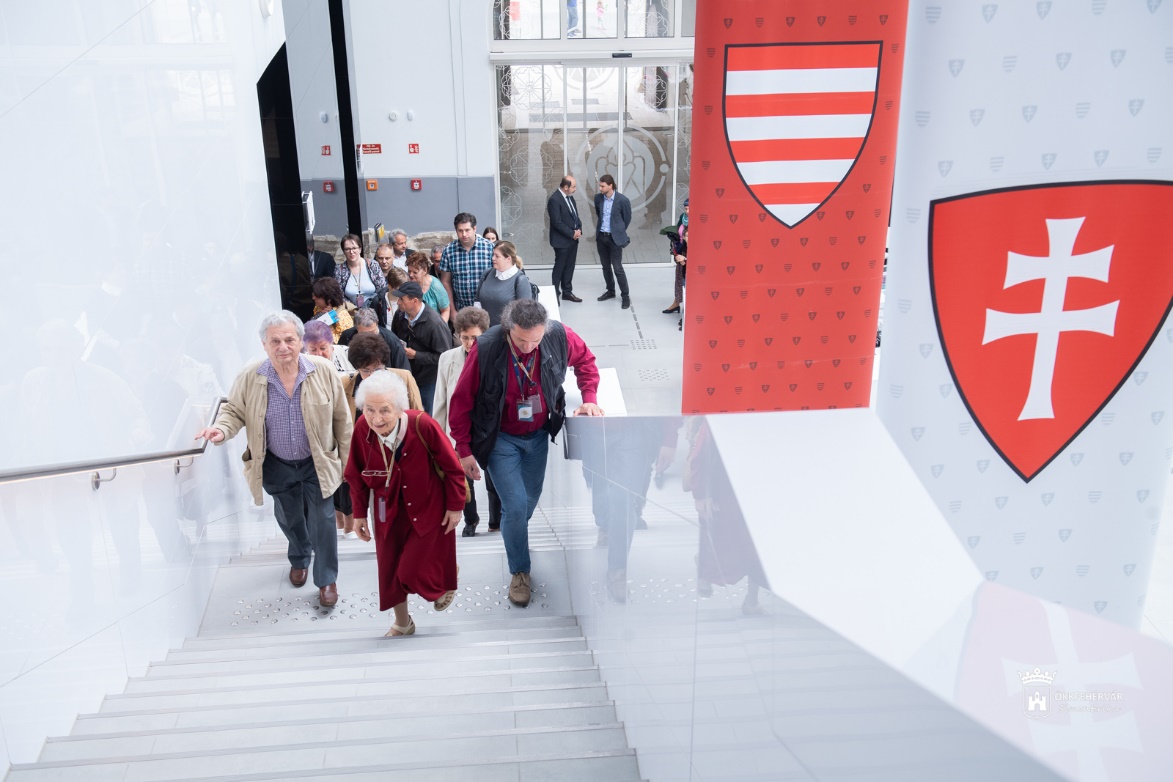 KIÁLLÍTÁS
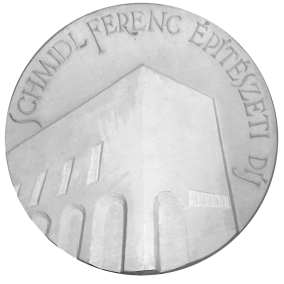 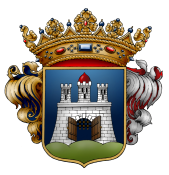 SCHMIDL  FERENC  ÉPÍTÉSZETI  DÍJ    2023.
SZENT ISTVÁN KIRÁLY MÚZEUM RENDHÁZ
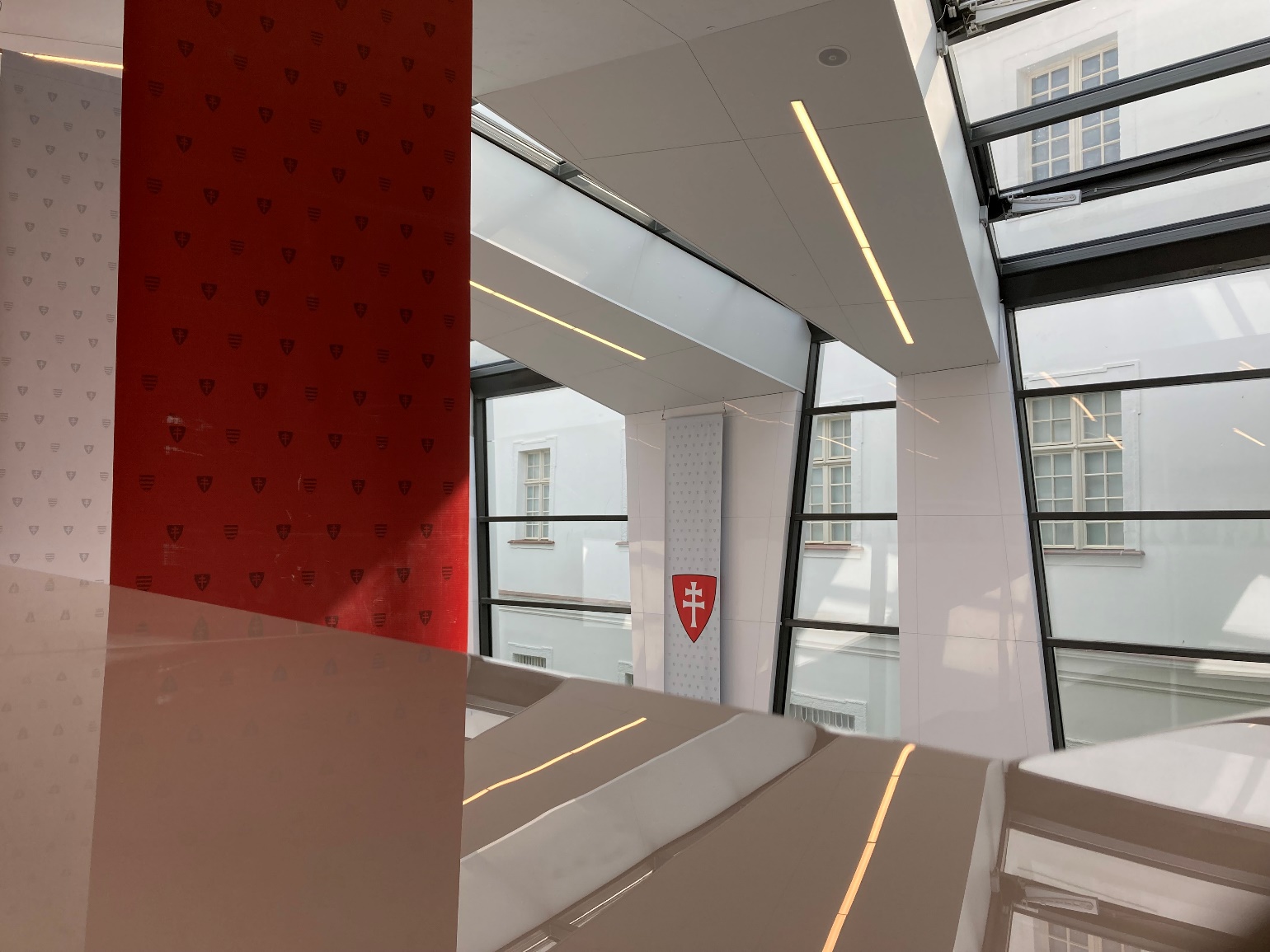 épület rekonstrukciója és fogadó épület bővítése
Tervező: 
Erdei Ibolya
Erdei László és Karé Krisztián